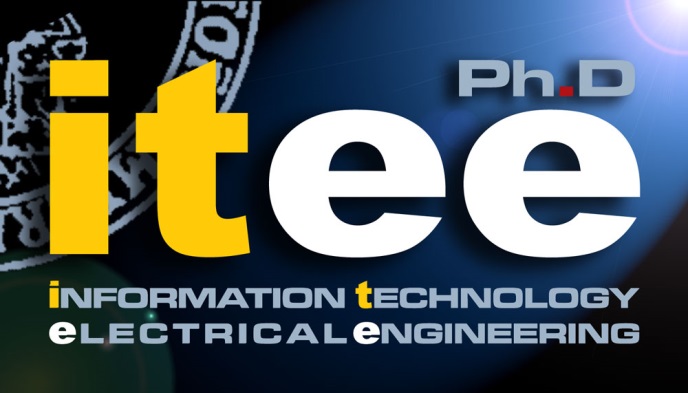 Domenico ArgenzianoTutor: Alessandro CilardoXXX Cycle - III year presentation
Cryptographic Extensions for a 
GPU-like processor
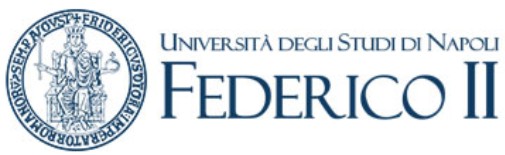 Background
Ingegneria Informatica MSc.
Computer Architectures group
No fellowship
Domenico Argenziano, Information Technology and Electrical Engineering PhD
2
Summary of activities
Concluded in Nov. 2016 collaboration with Prof. Galdi about Trusted Computing
Worked on a project proposal for Secure-by-design execution
Designed an AVR-based Gateway for secure communication of field bus sensor data
GPU crypto  extensions (this presentation)
Experience abroad
Domenico Argenziano, Information Technology and Electrical Engineering PhD
3
Experience abroad
Period Jun-Sept. 2017 spent at Sundance Multiprocessor Technology, Chesham, UK
Tulipp H2020 project
Low-power SoC-based computing for Computer Vision
Attended EMVA 2017 forum in Vienna
Domenico Argenziano, Information Technology and Electrical Engineering PhD
4
Credits table
Domenico Argenziano, Information Technology and Electrical Engineering PhD
5
The MANGO project and consortium
MANGO: exploring Manycore Architectures for Next-GeneratiOn HPC systems

One of the 19 large projects selected for exploring innovative HPC solutions (H2020-FETHPC 2014 call)
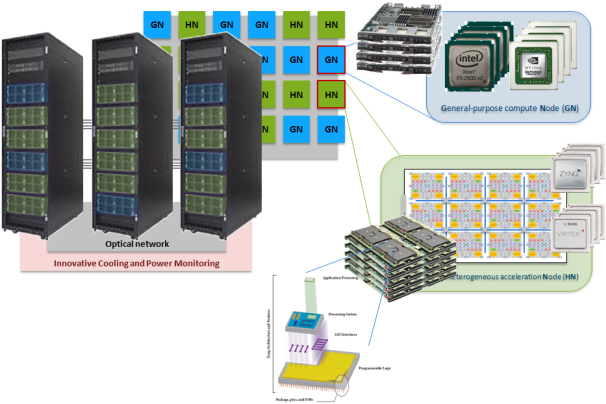 Universitat Politècnica de València (SPAIN)
CeRICT / University of Naples (ITALY)
Politecnico di Milano (ITALY)
Zagreb University (CROATIA)
Pro Design GmbH (GERMANY)
Thales Communication & Security (FRANCE)
EPFL (SWITZERLAND)
Philips Medical Systems (NETHERLAND)
Eaton Industries SAS (FRANCE)
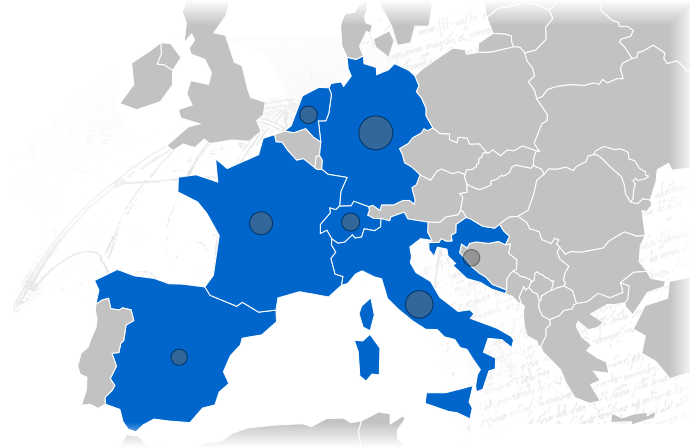 Domenico Argenziano, Information Technology and Electrical Engineering PhD
6
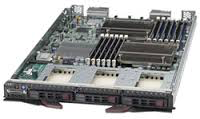 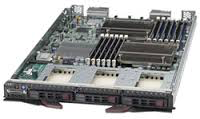 MANGO project overview
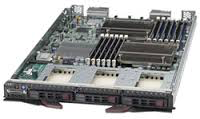 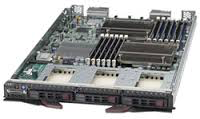 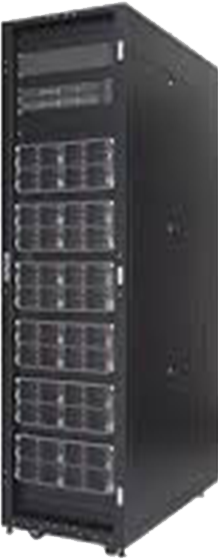 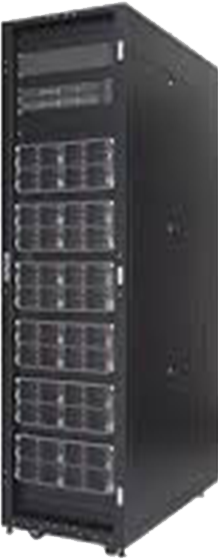 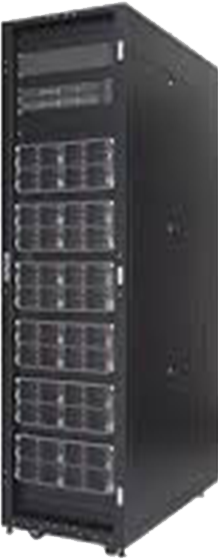 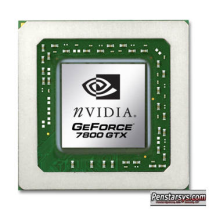 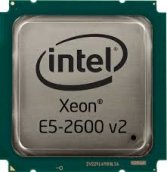 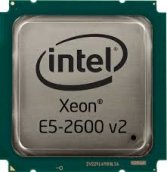 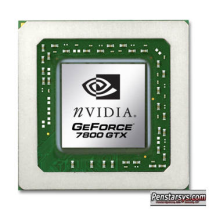 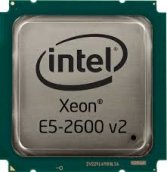 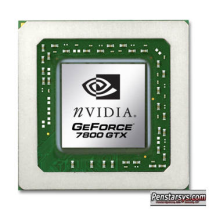 General-purpose compute Node (GN)
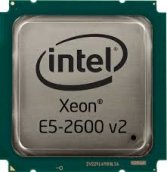 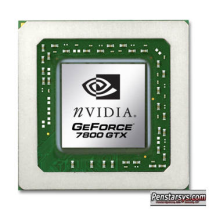 GN
HN
GN
GN
HN
HN
HN
HN
GN
GN
GN
GN
GN
HN
GN
HN
HN
HN
GN
GN
GN
HN
GN
GN
deeply Heterogeneous acceleration Node (HN)
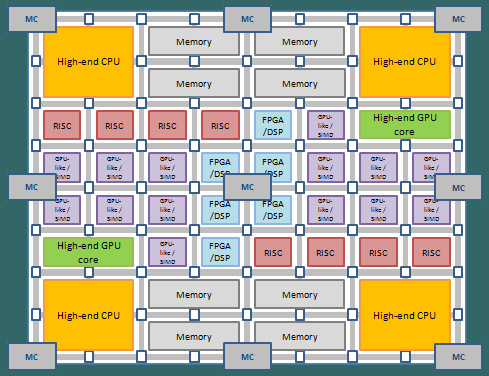 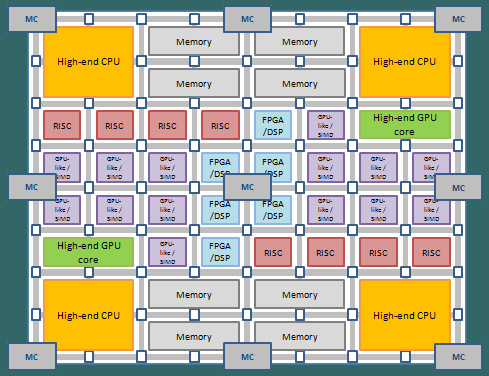 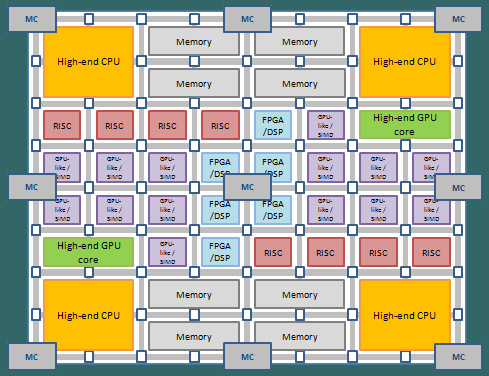 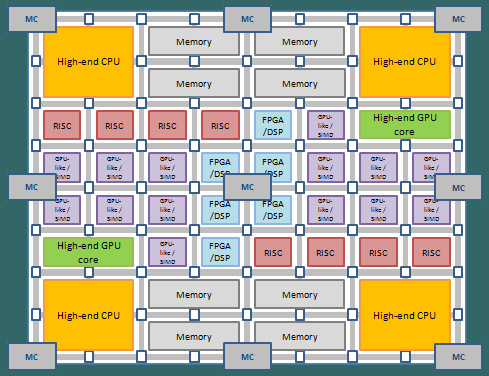 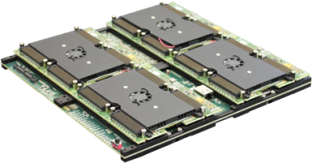 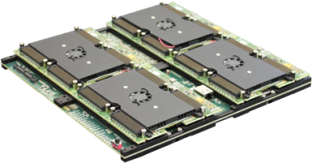 Optical network
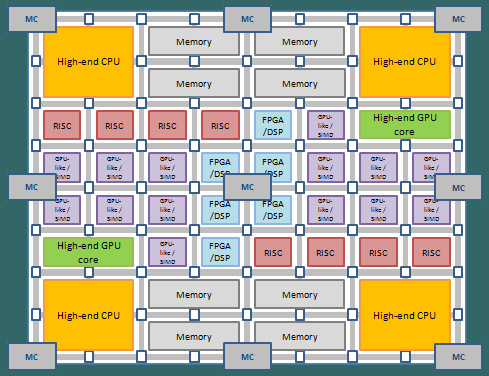 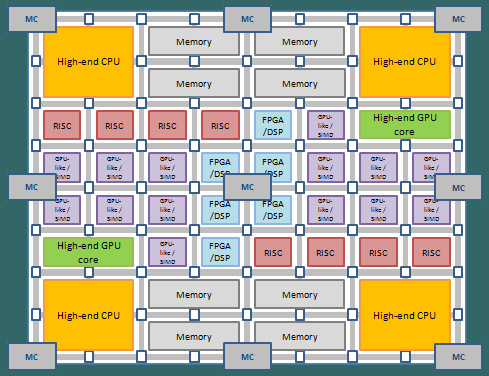 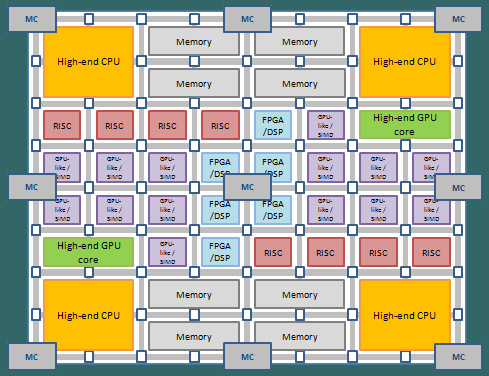 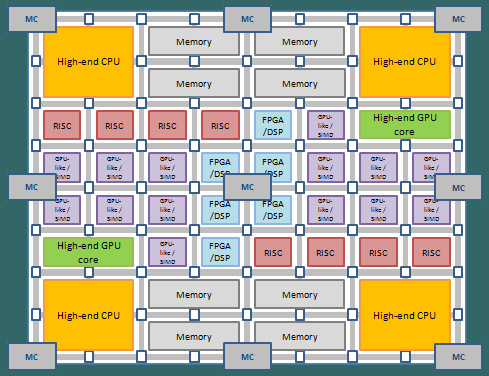 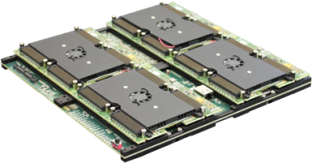 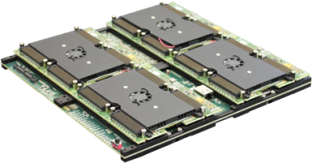 NoN-IB bridge
Innovative Cooling and Power Monitoring
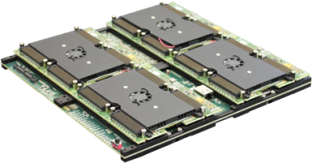 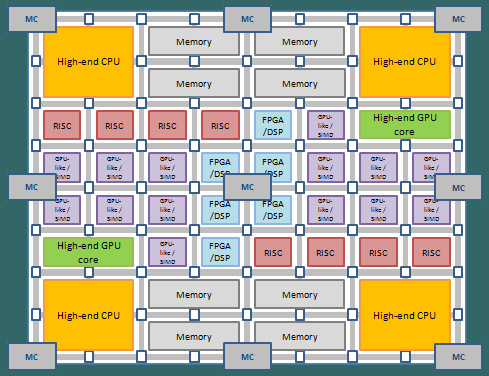 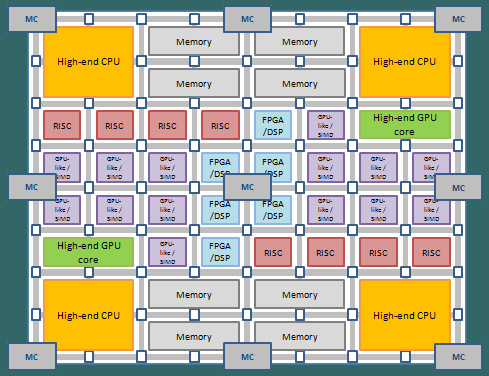 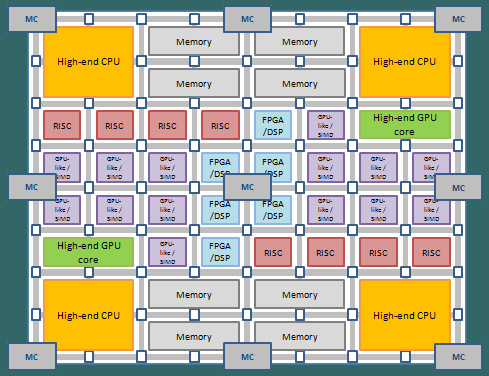 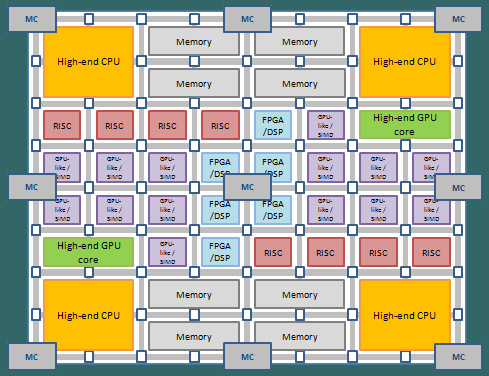 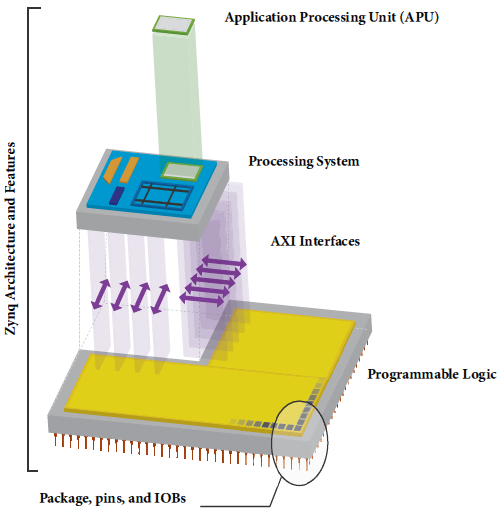 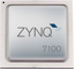 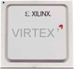 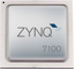 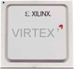 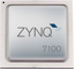 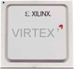 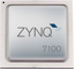 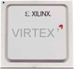 Domenico Argenziano, Information Technology and Electrical Engineering PhD
7
The MANGO GPU-like accelerator
Nu+ (or ν+) GPU-like core
Open source, software-programmable HDL design
Fits both MANGO perspectives:
FPGA-based emulation
FPGA-based computation: provides a parametrized, programmable overlay
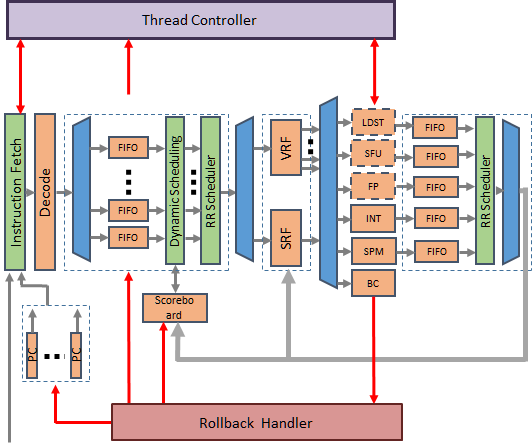 Domenico Argenziano, Information Technology and Electrical Engineering PhD
8
GPU processing
GPUs were born for graphics application
 Identical computation on several independent data workloads (pixels, vertices, fragments)
GPUs have progressively found application in other fields (such as linear algebra) where similar workloads are present
 Most vectorizable problems can benefit from GPU power
Domenico Argenziano, Information Technology and Electrical Engineering PhD
9
Graphics workloads
Several identical, independent computations on different data
Domenico Argenziano, Information Technology and Electrical Engineering PhD
10
A simple pipeline
Domenico Argenziano, Information Technology and Electrical Engineering PhD
11
CPU-like core
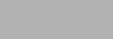 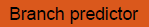 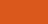 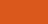 Lots of resources dedicated to control logic rather than computing logic
Stalls compensated exploiting ILP
Domenico Argenziano, Information Technology and Electrical Engineering PhD
12
More computing power: multi-core
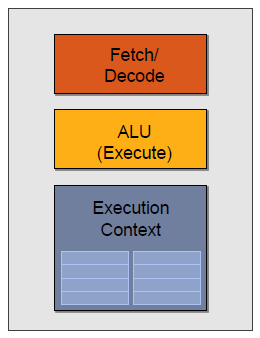 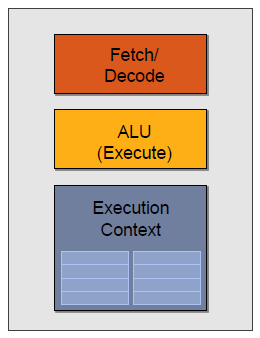 Good for general purpose parallel computing, but duplicates control logic
Simplify each core, at cost of less ILP (more stalls)
Domenico Argenziano, Information Technology and Electrical Engineering PhD
13
More computing power: multi-core
Same function on different data => SPMD approach
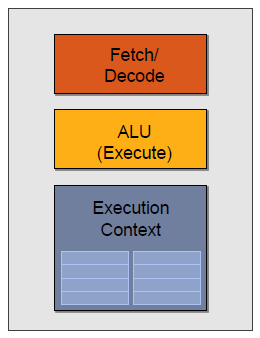 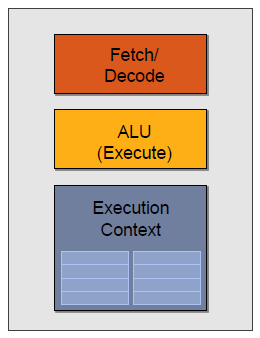 Good for general purpose parallel computing, but duplicates control logic
Simplify each core, at cost of less ILP (more stalls)
Domenico Argenziano, Information Technology and Electrical Engineering PhD
14
SIMD processing approach
Amortizes control/managing cost of instruction threads using multiple ALUs

Requires vector instructions

Scalar threads are grouped into vector threads

Scalar threads execute in lock-step fashion
Domenico Argenziano, Information Technology and Electrical Engineering PhD
15
What about branches?
Lane-level predicated execution =>
Execution masks
if (cond > 0) {
	a = 3;
	b = 5;
	c = 1; 
} else {
	a = 2;
	b = 2; 
}
Domenico Argenziano, Information Technology and Electrical Engineering PhD
16
What about stalls?
Fill long latencies interleaving execution of different, independent threads (SIMD threads)

Multiple contexts (e.g. register files)

No fancy control logic

SIMT (Single Instruction Multiple Threads) approach
Domenico Argenziano, Information Technology and Electrical Engineering PhD
17
Multiple SIMT cores
Domenico Argenziano, Information Technology and Electrical Engineering PhD
18
Nu+ microarchitecture
Memory
Configurable parameters:
Number of cores 
Number of Threads
Number of hw lanes
Number of registers per Thread
Cache set-size
Number of ways
Number of 32-bit words in each line
SPM banks number
Thread Controller
Load miss / store
FIFO full
Load miss
Blocked threads
Operand
   Fetch
Writeback
Thread Scheduler
LDST
FIFO
VRF
FIFO
SFU
FIFO
FP
FIFO
Dynamic Scheduling
RR Scheduler
RR Scheduler
Instruction Fetch
Decode
FIFO
INT
FIFO
SRF
FIFO
SPM
FIFO
BC
Scoreboard
Branch Taken
Restore Scoreboard
Flush FIFOs
PC
PC
Rollback  Handler
Restore Thread PC
External Thread Enable
Domenico Argenziano, Information Technology and Electrical Engineering PhD
19
Nu+ crypto extensions
Problem: adding cryptographic extensions while adhering to  GPU paradigm
Vectorizable operations (data dependencies)
HW resources dedicated mostly to computing
No complex control logic implemented in HW
Most control logic exposed to SW level
Domenico Argenziano, Information Technology and Electrical Engineering PhD
20
Extensions for asymmetric cryptography
Modular multiplication is the fundamental operation of most public-key cryptosystems
Used in two main kinds of cryptosystems:
Exponentiation-based: RSA, El Gamal, Diffie-Hellman
Elliptic Curve schemes based on prime Finite Fields GF(p)
Domenico Argenziano, Information Technology and Electrical Engineering PhD
21
Modular multiplication
Montgomery reduction is a widespread and efficient approach to perform modular reduction without any trial division.
It can be efficiently integrated with multiplication
Complexity of Montgomery multiplication just slightly above that of simple multiplication
Domenico Argenziano, Information Technology and Electrical Engineering PhD
22
Montgomery multiplication
How is reduction integrated (separated, coarsely or finely integrated)
How multiplication is performed (school-book algorithm, Karatsuba, Toom-Cook, etc…)
Do we scan operands or result?
Domenico Argenziano, Information Technology and Electrical Engineering PhD
23
FIOS Montgomery multiplication
Most computing concentrated inside inner loop
Domenico Argenziano, Information Technology and Electrical Engineering PhD
24
FIOS Montgomery multiplication
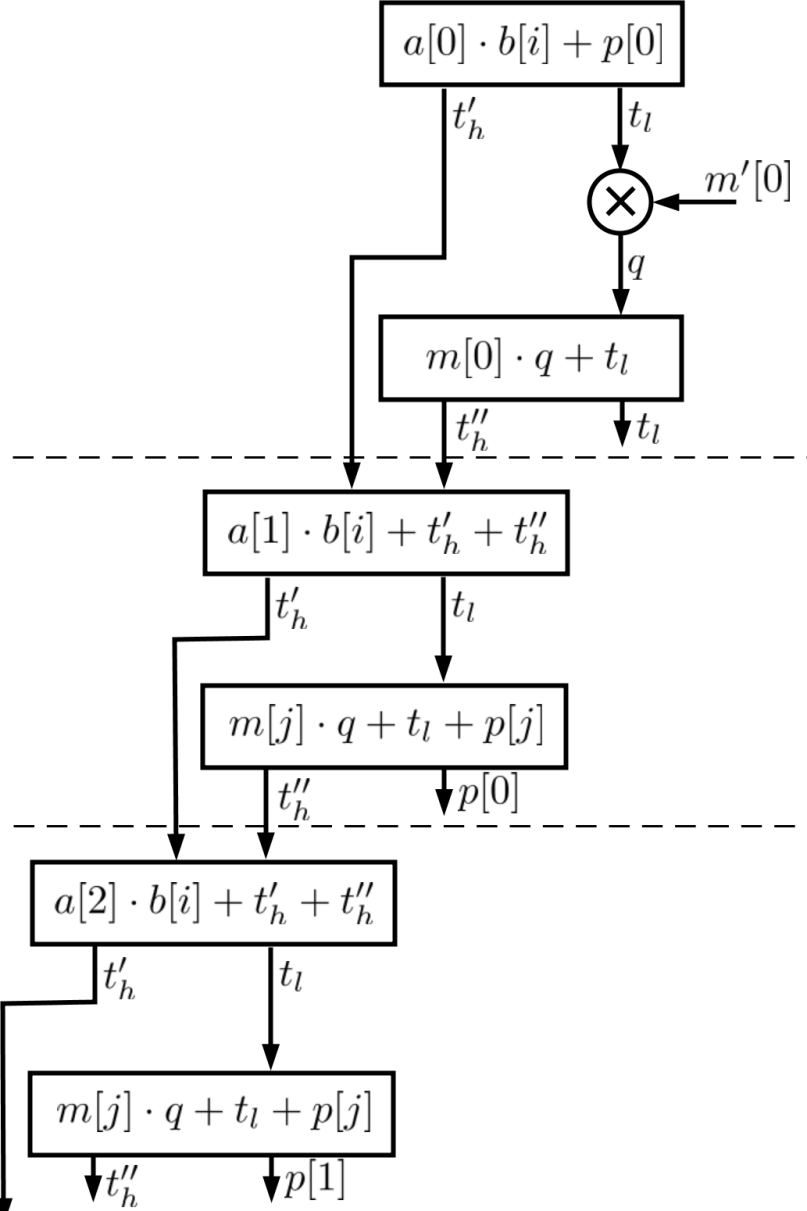 Inner loop iteration
Main issue: tight data dependencies hinder vectorization
Domenico Argenziano, Information Technology and Electrical Engineering PhD
25
Parallelized inner loop
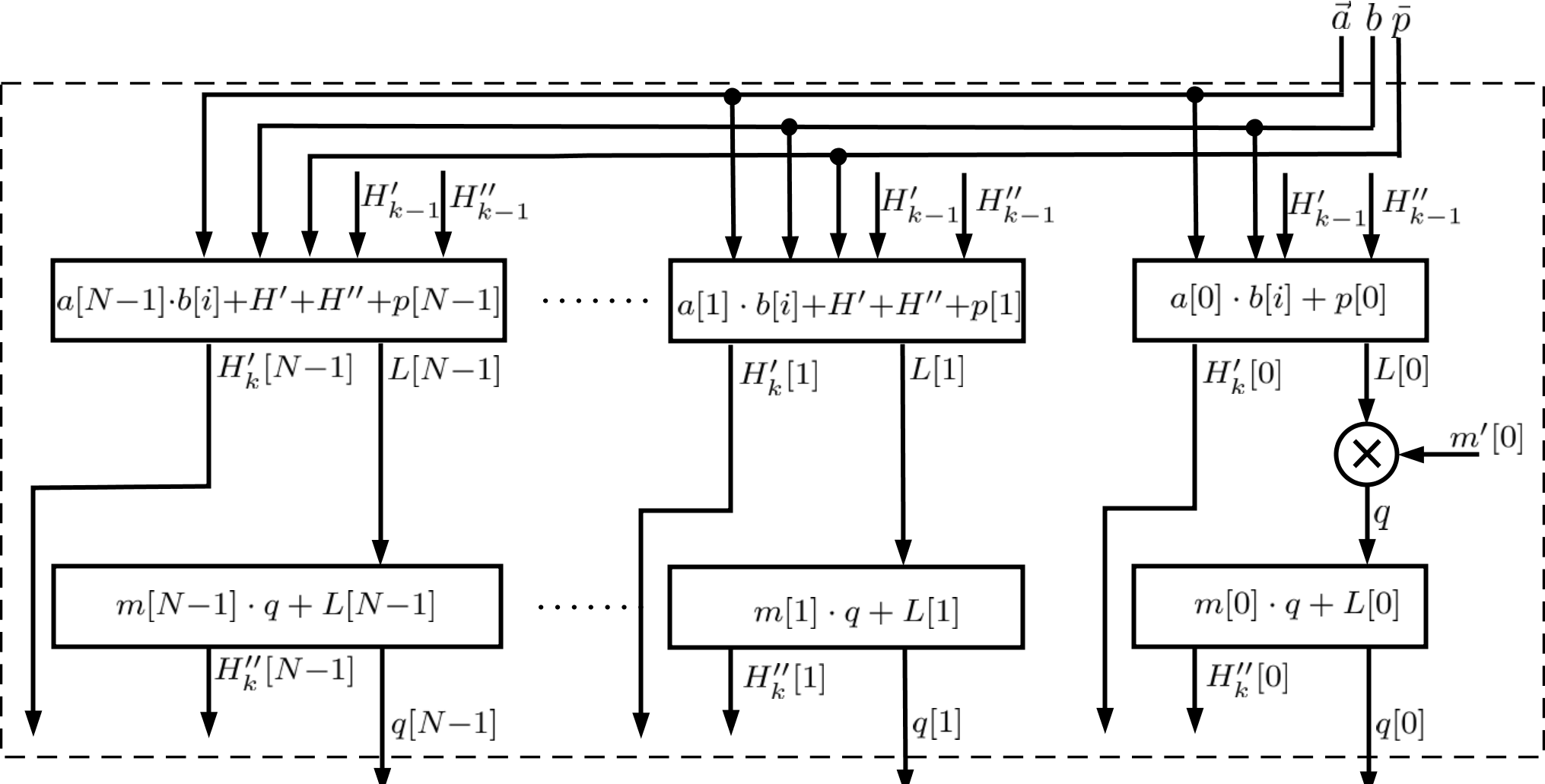 We broke data dependencies
 High data bandwidth requirement => added internal registers
Domenico Argenziano, Information Technology and Electrical Engineering PhD
26
Extended Nu+ core
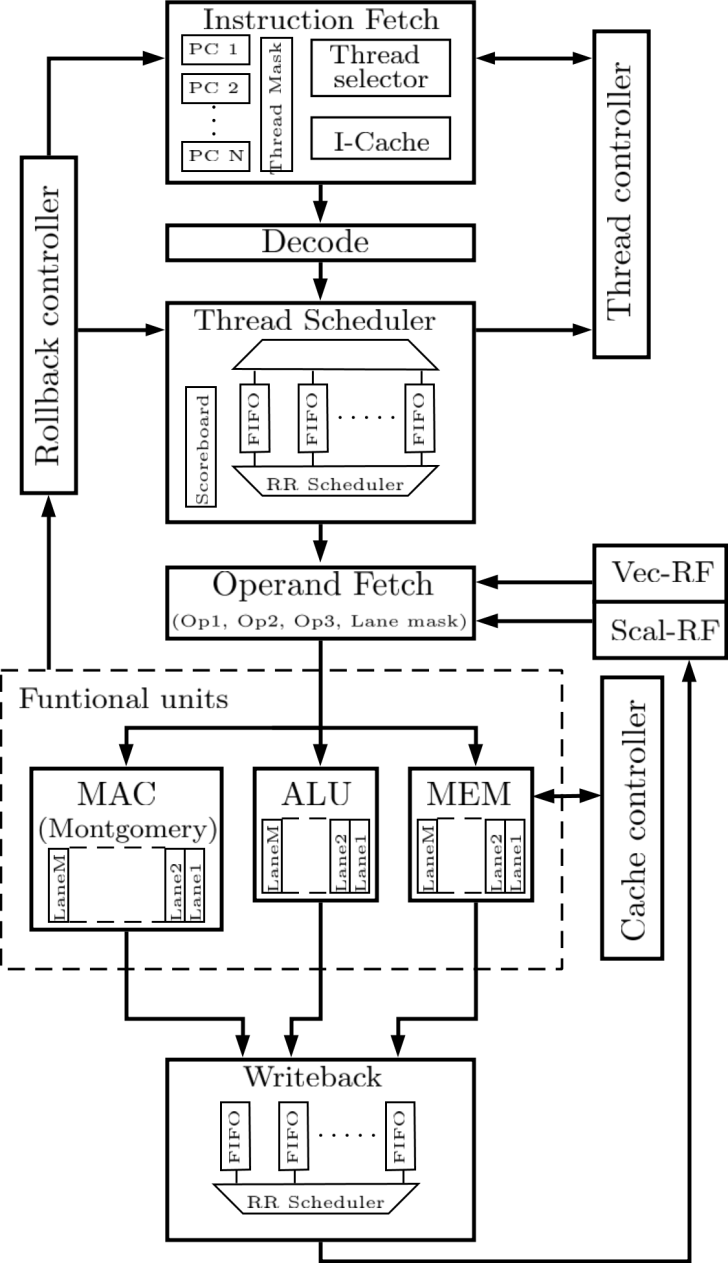 Units subject to major modification are marked in red

 Anyway, most pipeline units have been modified to support new instructions

 Three operands (2 vector + 1 scalar) are read during Operand Fetch stage

Functional units not involved in our algorithm are not shown
Domenico Argenziano, Information Technology and Electrical Engineering PhD
27
Extended ISA
Domenico Argenziano, Information Technology and Electrical Engineering PhD
28
Validation
Algorithm for Montgomery multiplication has been written at assembly level
For now, two versions: 256 and 512 bits
Test vectors generated using GMP library
Core simulation performed using Xilinx XSim
Domenico Argenziano, Information Technology and Electrical Engineering PhD
29
Results: area usage
Nu+ core synthetized in Xilinx Vivado for Zynq-7030 SoC
 Max core frequency of 200 MHz
 4 lanes, 4 threads, 32 bit word, 64 vector and scalar registers
 ICache size= 32Kb	SPM size= 8Kb
Baseline version: ALU, simple MAC, SPM, Load/Store
Domenico Argenziano, Information Technology and Electrical Engineering PhD
30
Results: performance
Domenico Argenziano, Information Technology and Electrical Engineering PhD
31
Extensions for symmetric cryptography
We focused on the AES standard, the most widespread cipher for symmetric cryptography
Chosen by NIST to supersed old DES standard
One block size: 128 bits
Three possible key sizes: 128, 192 and 256 bits
Worked on AES128 (10 rounds)
Domenico Argenziano, Information Technology and Electrical Engineering PhD
32
AES state matrix
Input block size is 128 bits, divided into 16 bytes
 16 bytes are arranged in a 4x4 matrix as below
 We store this matrix row-wise
Domenico Argenziano, Information Technology and Electrical Engineering PhD
33
AES encryption algorithm
Domenico Argenziano, Information Technology and Electrical Engineering PhD
34
AES support for Nu+
We produced two version of Nu+ for AES
The main difference is how lookup tables are implemented
(Ver1) Lookup table in ScratchPad memory, separated address space, deterministic access time (useful for twart Timing Side-Channel attacks)
(Ver2) Lookup table in dedicated unit: better performance but more resorces required
Domenico Argenziano, Information Technology and Electrical Engineering PhD
35
Nu+ extension for AES
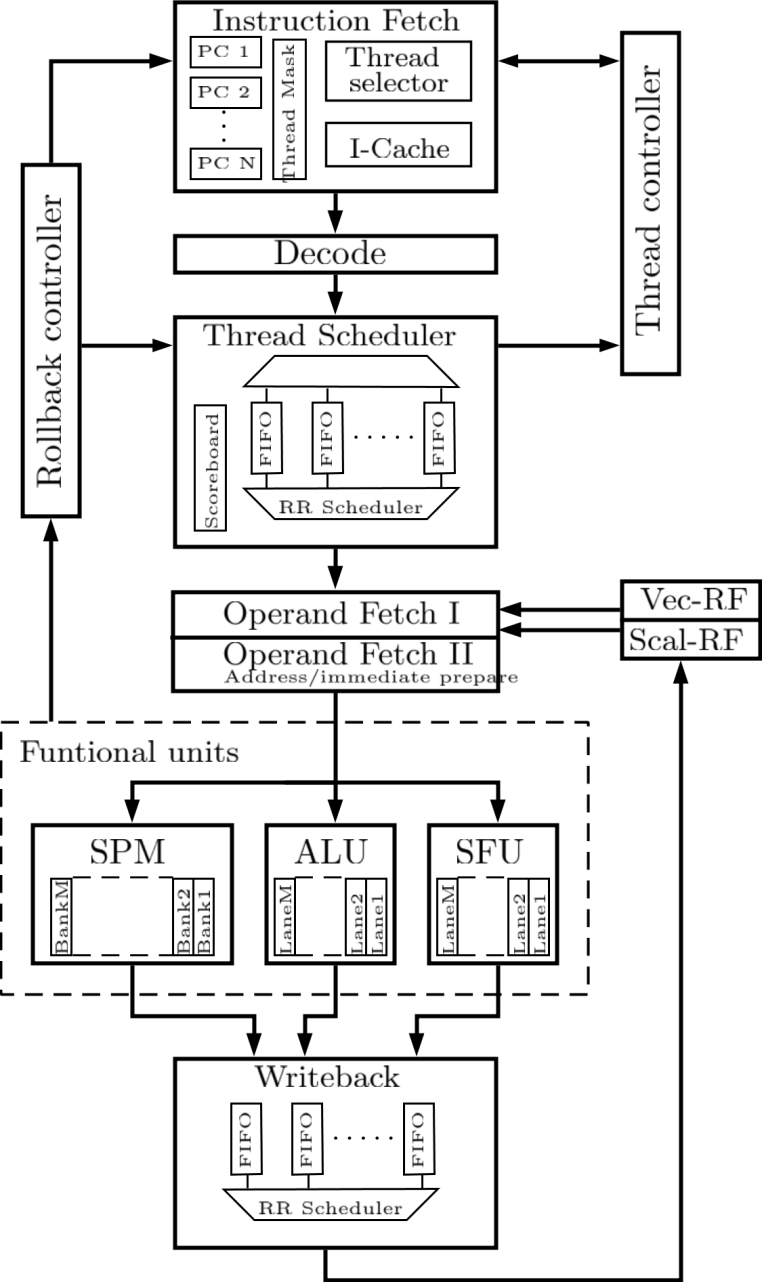 Domenico Argenziano, Information Technology and Electrical Engineering PhD
36
AES implementation validation
Algorithm for AES128 has been written at assembly level for both version of Nu+
Test vectors generated using OpenSSL library
Core simulation performed using Xilinx XSim
Domenico Argenziano, Information Technology and Electrical Engineering PhD
37
Result: performance
Lane count = 4
 Thread count = 4
 Synthesis frequency = 200 MHz (Xilinx Zynq-7030 SoC)
Domenico Argenziano, Information Technology and Electrical Engineering PhD
38
Products
Conference paper:
A. Cilardo, D. Argenziano “Extending a GPU-like Processor with Montgomery Multiplication Support”, DATE 2018  (pending approval)
Domenico Argenziano, Information Technology and Electrical Engineering PhD
39
Any questions?
Domenico Argenziano, Information Technology and Electrical Engineering PhD
40